HSBD
Aug 2020 update
Dave Moore
CCG. SiD Forum
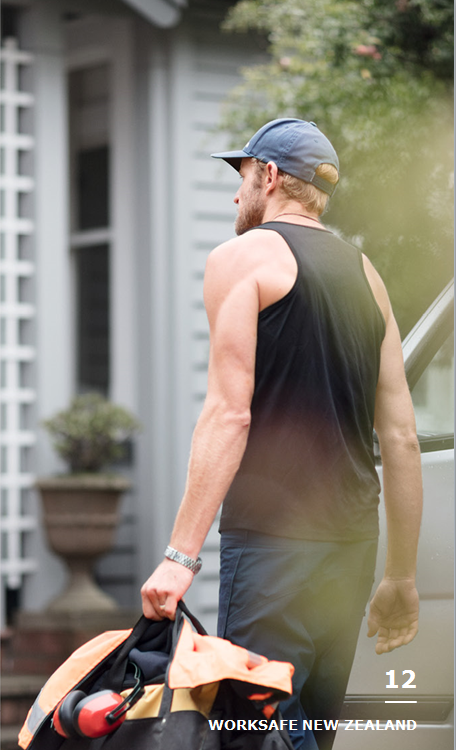 Health and Safety by Design
Construction and Infrastructure stream
Confirmed
Budgets / resources set 
Secondment from Research and Evaluation team (Human Factors / Ergonomics background)
Action Plan for all key sectors in progress
Focus on achievement of health exposure management as well as safety

Likely 
Recruitment/secondment of additional expertise in the C&I
Workshop  later in the year to look at aspirations and hurdles for HSBD/SiD professionals in NZ. 
Being scoped in coming month, Specialist areas to include SiD, POE, IDP, Occupational hygiene / health, materials.
Expressions of interest in the workshop welcomed. 
dave.moore@worksafe.govt.nz
2
WorkSafe New Zealand
3
WorkSafe New Zealand